UNIDAD DE ASESORÍA PRESUPUESTARIA
SENADO DE LA REPÚBLICA DE CHILE
EJECUCIÓN PRESUPUESTARIA DE GASTOS ACUMULADAal mes de Mayo de 2017Partida 04:CONTRALORÍA GENERAL DE LA REPÚBLICA
Valparaíso, Julio 2017
Ejecución Presupuestaria de Gastos Acumulada al mes de Mayo de 2017 Contraloría General de la República
Principales hallazgos
La ejecución de la Partida en el mes de mayo fue de $5.447 millones, equivalente a un 7,4%. Con ello, la ejecución acumulada ascendió a $30.491 millones, equivalente a un gasto de 41,7% de ejecución respecto de la ley inicial. EL comportamiento de los gastos de la Partida se muestran en línea con los de igual período del año anterior.
El Subtítulo 22 Gasto en Personal representa el 65% de los recursos de Contraloría General de la República, y registra una ejecución de 43,8%. 
Las Iniciativas de Inversión, Subtítulo 31, contiene un presupuesto de $2.880 millones y presente cero avance. 
La Adquisición de Activos No Financieros, con un presupuesto de $3.362 millones,  presenta un 14,9% de ejecución a la fecha.
Vía decretos de modificación presupuestaria del Ministerio de Hacienda, el presupuesto inicial se suplementó en $1.954 millones, destinados a deuda flotante, proveniente de operaciones del año anterior.
2
Ejecución Presupuestaria de Gastos Acumulada al mes de Mayo de 2017 Contraloría General de la República
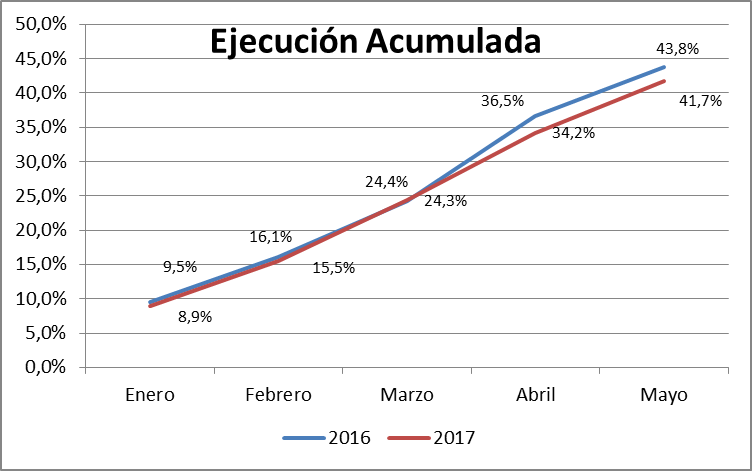 3
Ejecución Presupuestaria de Gastos Acumulada al mes de Mayo de 2017 Contraloría General de la República
en miles de pesos 2017
Fuente: Elaboración propia en base  a Informes de ejecución presupuestaria mensual de DIPRES
4
Ejecución Presupuestaria de Gastos Acumulada al mes de Mayo de 2017 Partida 04, Capítulo 01, Programa 01: CONTRALORÍA GENERAL DE LA REPÚBLICA
en miles de pesos 2017
5
Fuente: Elaboración propia en base  a Informes de ejecución presupuestaria mensual de DIPRES